Imaging Scheme for Low Light Conditions from a Moving Robotic Vehicle
Eric Chang
Jekan Thanga
Arizona State University
April 18, 2015
Motivation
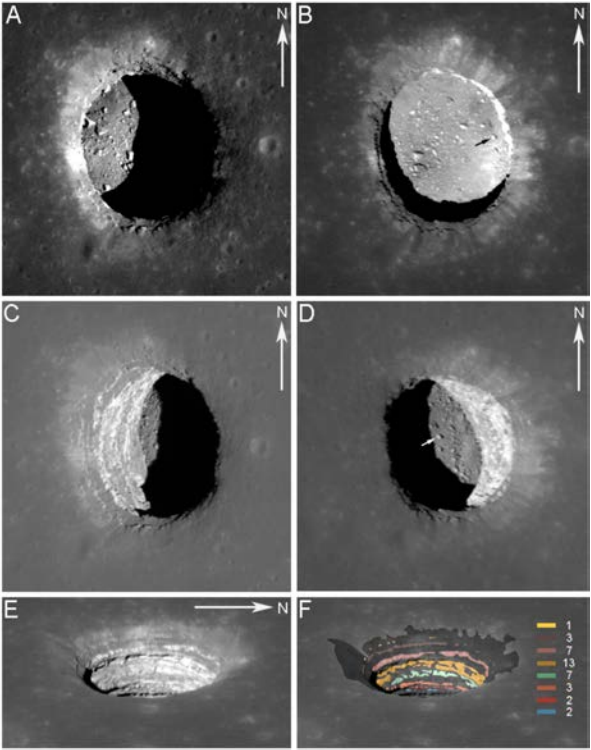 Lunarean lava tubes have unknown lighting conditions/geometry
Return images of lava tube interior for science from flying pitbots
?
Challenges: Image Quality
Sensor Gain
Depth of Field
Motion Blur
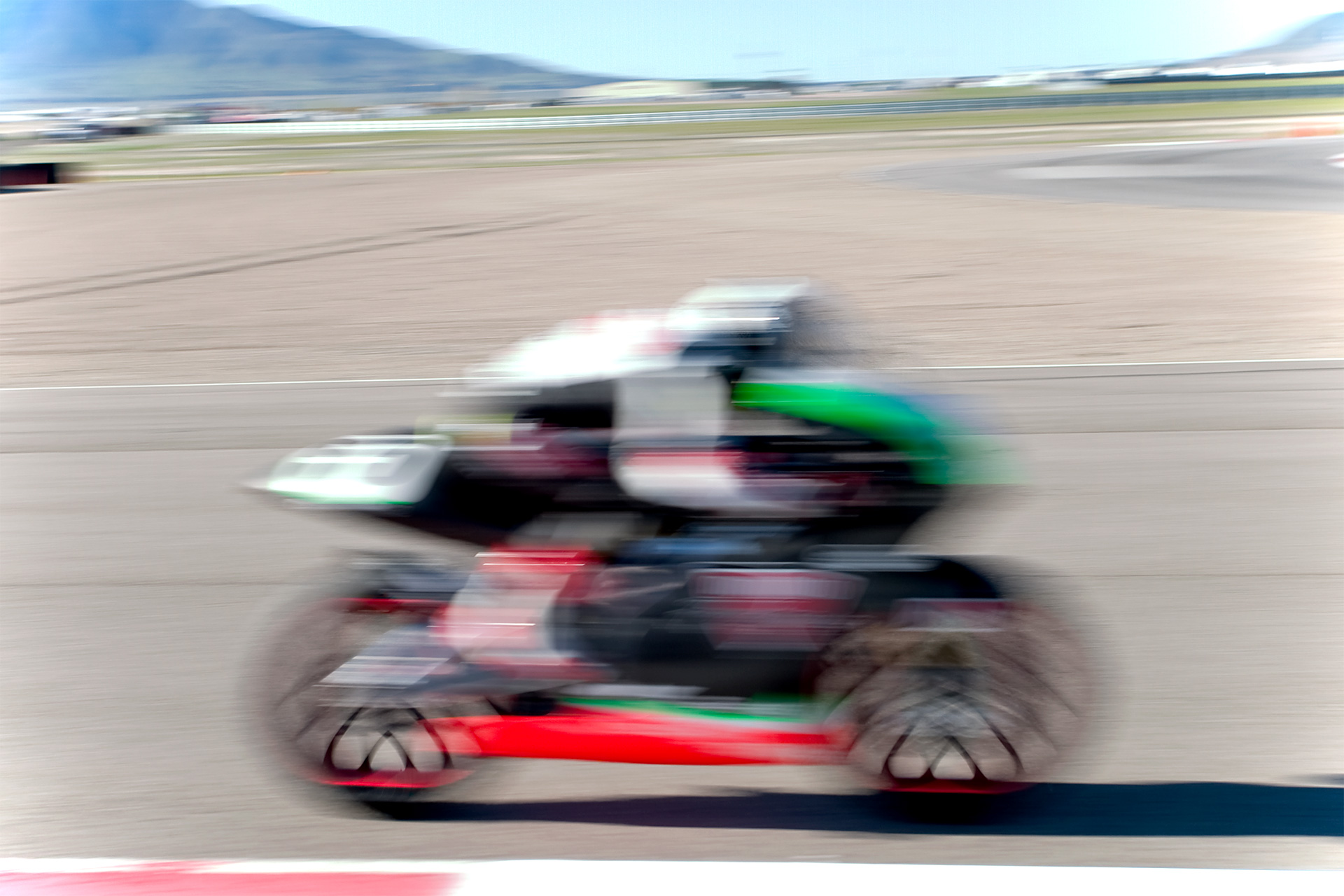 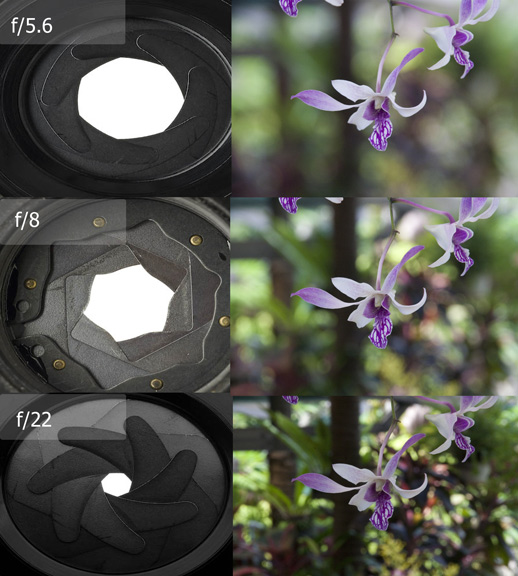 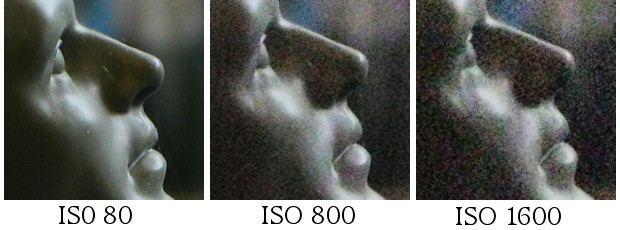 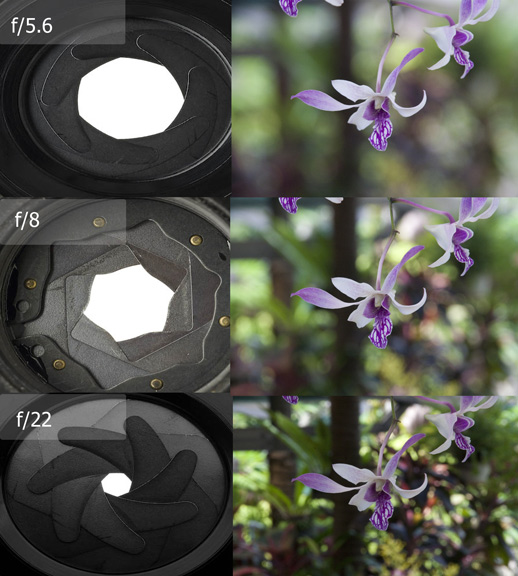 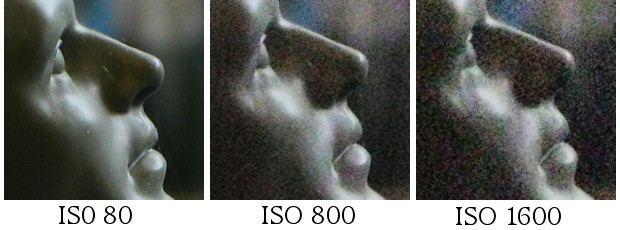 Approach: Flashtubes
Power consumption on the order of 10kW for < 1ms
Flash duration shorter than shutter duration – allows for simple exposure alignment
No wasted light output
Small profile

Feasible with more analysis
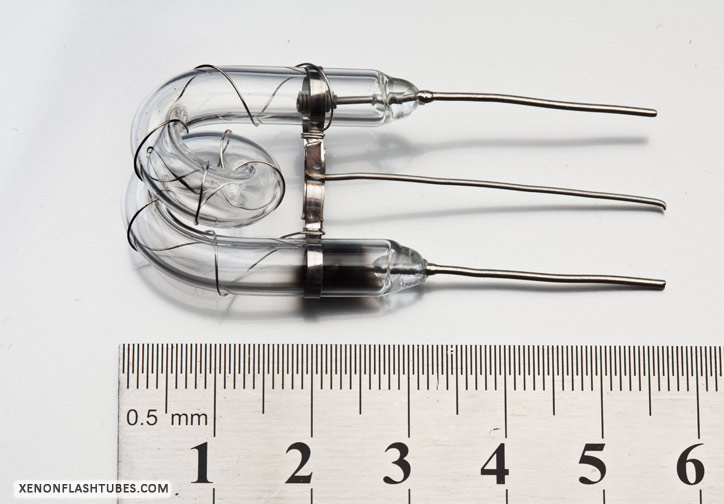 Parameter Calculator
Calculates exposure settings, motion blur, and power consumption
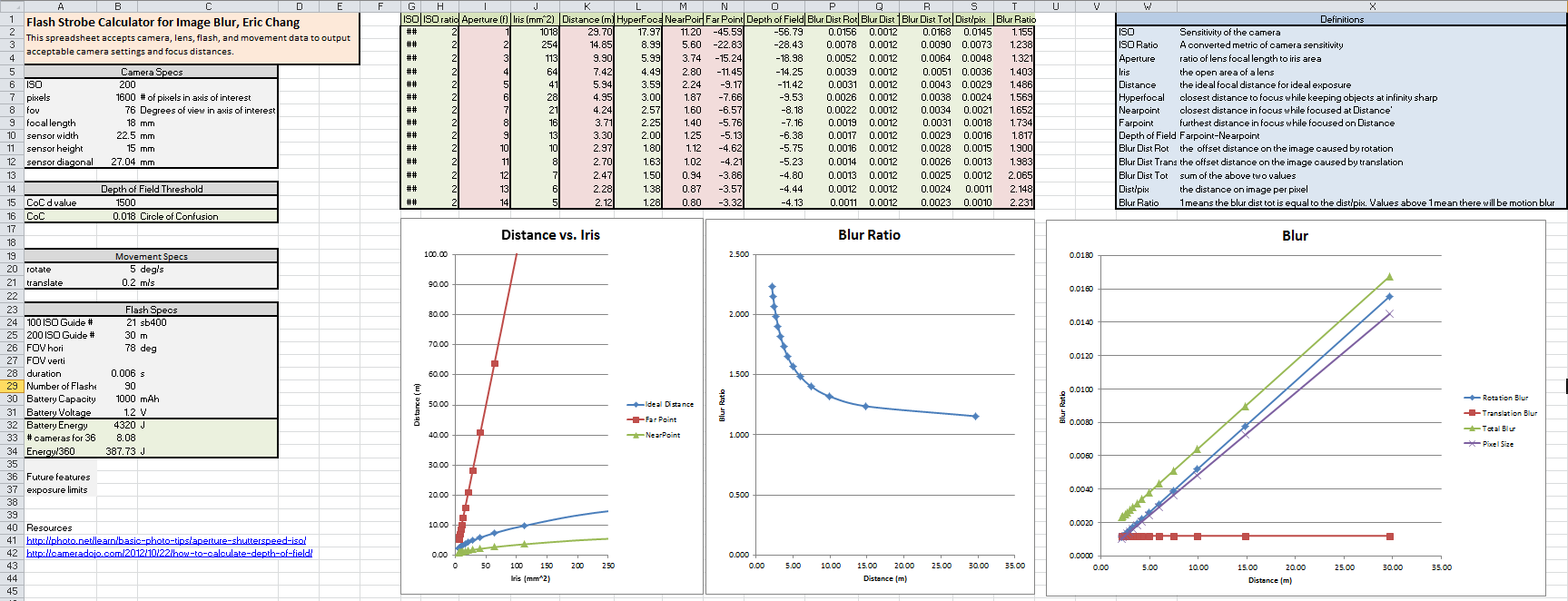 Depth of Field
Wide angle lenses at distances of interest have adequate depth of field. 
Inputs: ISO 200, 76˚ FOV, 27mm sensor, 21 GN 100 ISO Flash
Motion Blur
Blur Ratio = # of offset pixels due to motion blur
Blur ratio can be maintained <1 for almost all conditions. 
Inputs – 0.6ms flash duration, 76˚ FOV, 1600 pixels, 20 deg/s rotation, 1 m/s translation, ISO 200
Exposure Stability
How well do objects at different distances expose?
 Exposure is acceptable at .5x and 2x the properly exposed distance.
5m
10m
2.5m
7.5m
target
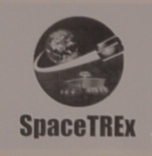 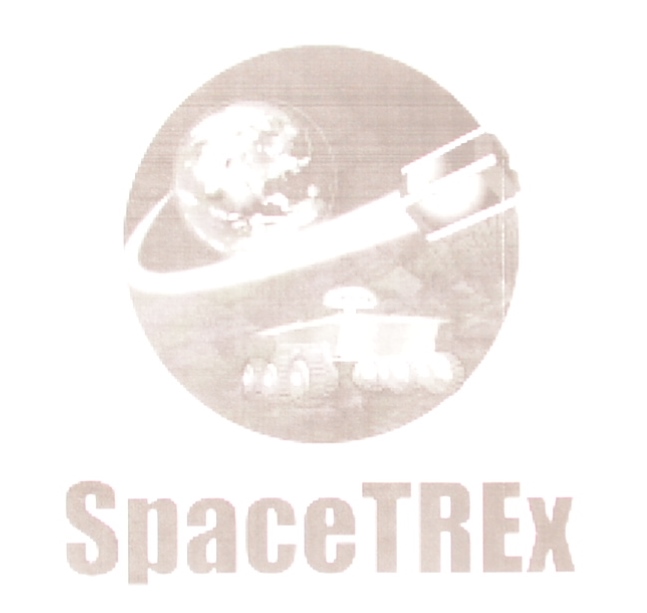 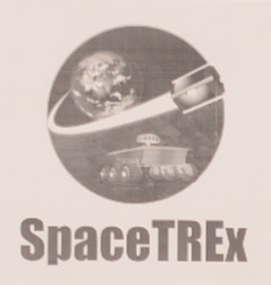 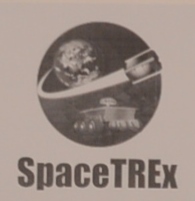 Power Consumption
For a sample case exposed to 30m (ISO 200), flashtubes consume 382 Joules per 360˚ exposure
For comparison, a AA battery has the capacity to capture 42 exposures.
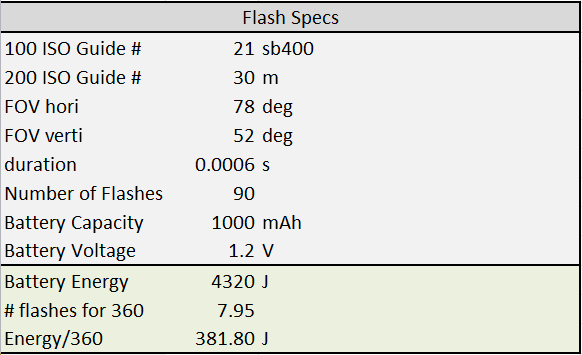 Conclusion
Many methods improve imaging performance in low light, but they are insufficient for cave-like environments.
Flashtubes introduce the most light in small durations to address image quality concerns in a small physical and power footprint.